Quiet Communities
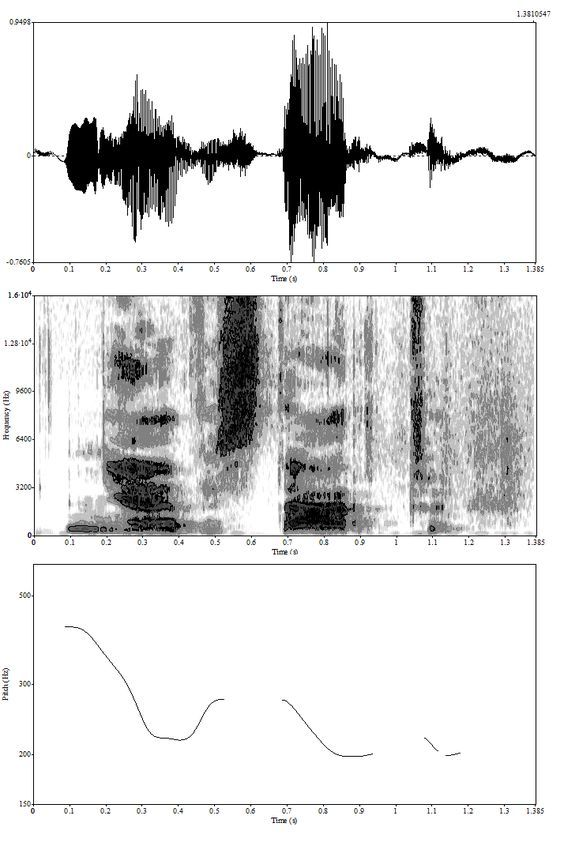 FALL 2024
Theodore Delisio
&
Kimberly Cummings
Index
01
INTRODUCTION
02
DATA
Quiet Communities Recap
03
TESTIMONIES
04
CONCLUSION
Intro
What is the background for noise pollution?
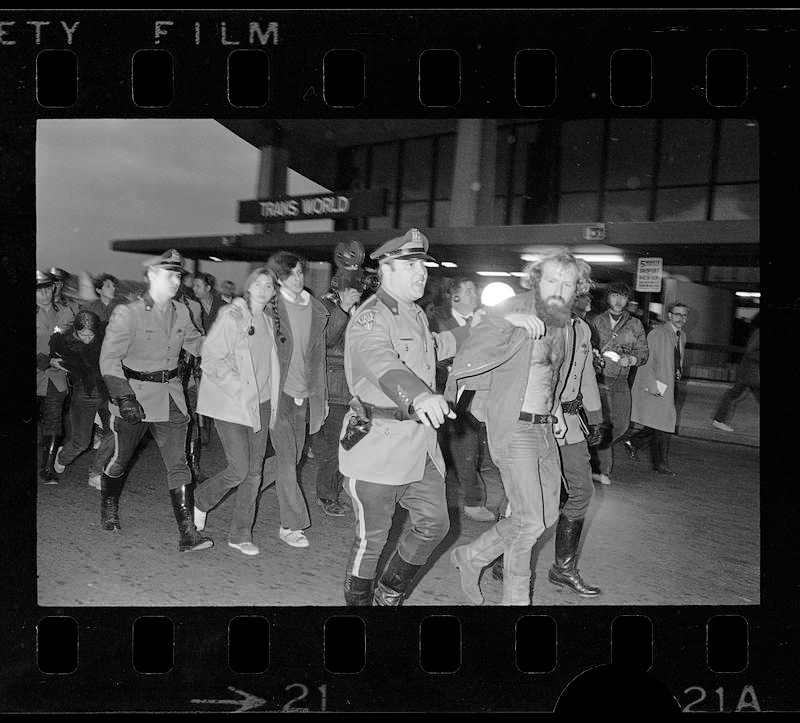 In 1972 the Noise Control Act was passed. This act created the Office of Noise Abatement and Control (ONAC) which was created to research, regulate, educate, and enforce noise pollution. 

Noise was declared to be a public health hazard, causing or contributing to hearing damage, cardiovascular disease, metabolic disease, and psychological disorders.
Quiet Communities
Arrests taking place at Logan Airport during protests against noise pollution during the first Earth Day in 1970
#
[Speaker Notes: https://www.digitalcommonwealth.org/search/commonwealth:fn109w06f]
Intro
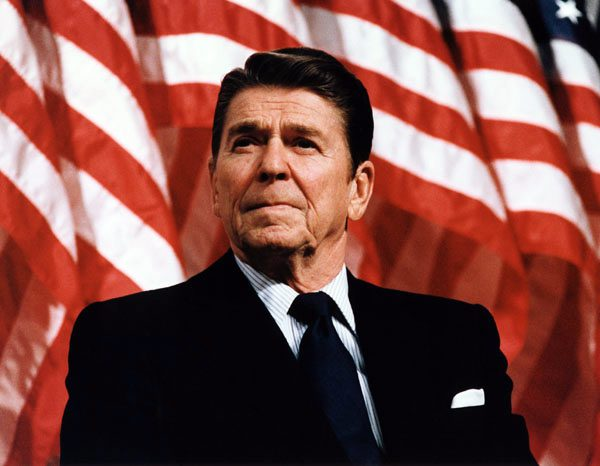 What happened?
    Ronald Reagan
After only 10 years, ONAC was defunded under the Reagan administration, leaving no national noise committee.

Not only has this led to minimal research on the dangers of noise for the past 40 years, but a lack of enforcement when it comes to noise.

This has caused significant harm in individuals and is part of a larger issue: the erosion of the administrative state.
Quiet Communities
What is Quiet Communities?
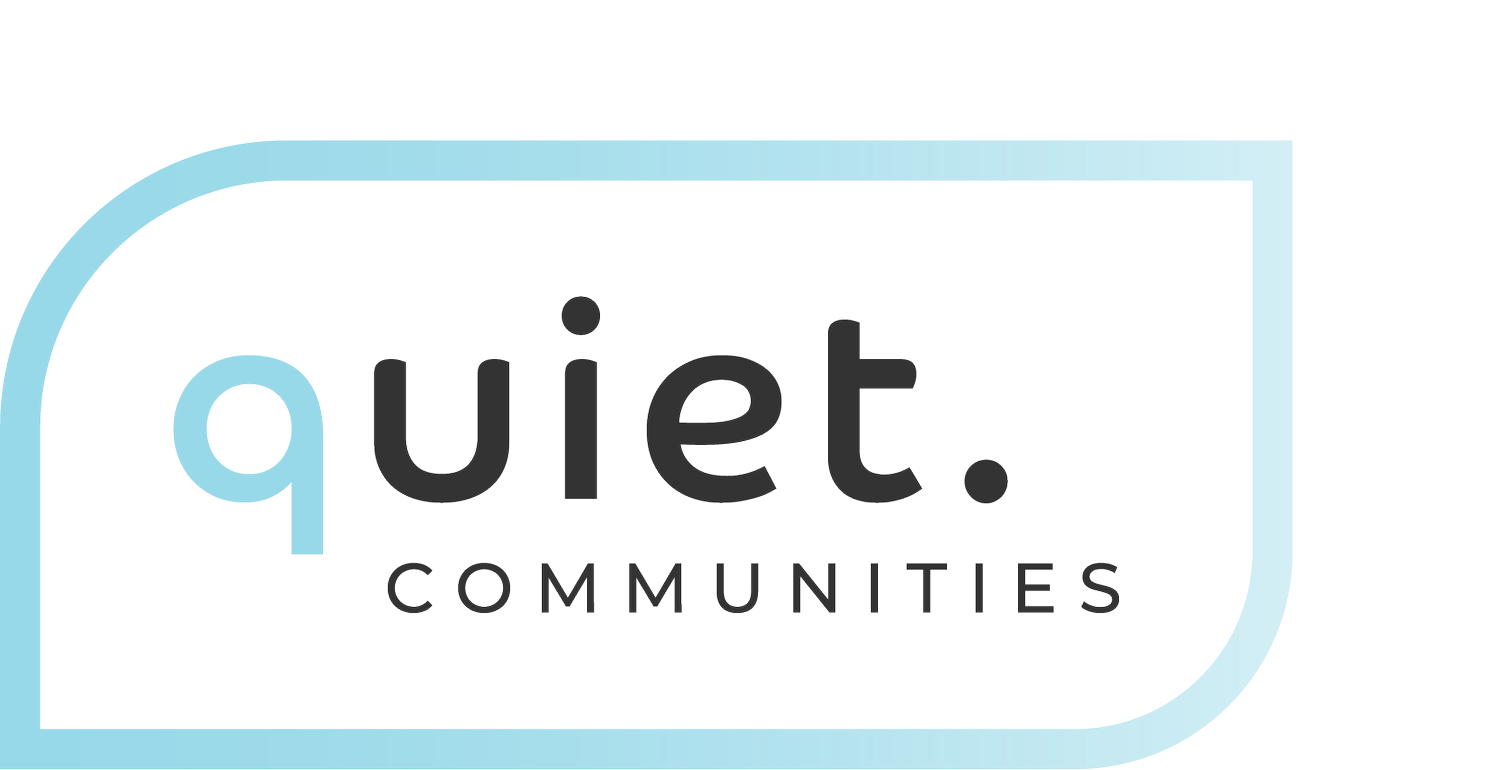 Nonprofit organization, promotes quiet as a valuable natural resource and works to reduce harmful noise and related pollution


A consortium of scientific, medical, and legal professionals — from the United States and abroad — concerned with the adverse impacts of noise and related pollution on health and the environment.


Taking legal action against the EPA


Provide support for solutions and advocacy
Distributions of Complaints
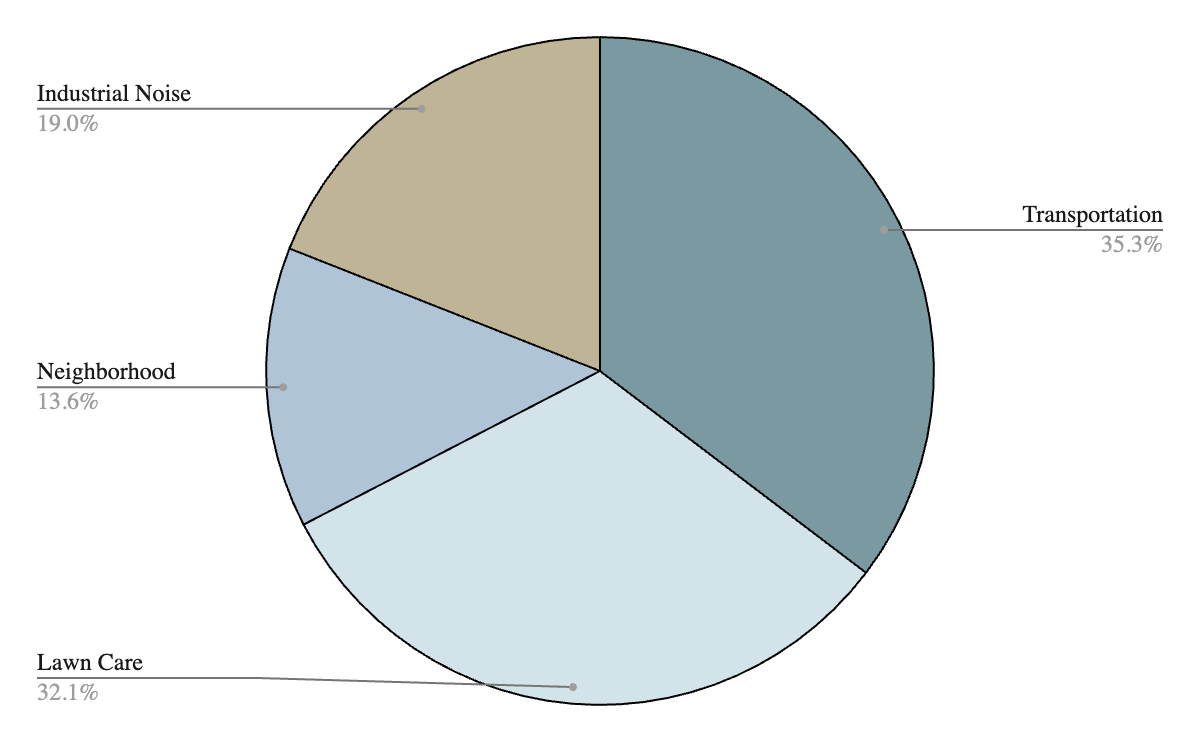 Breakdown of Transportation
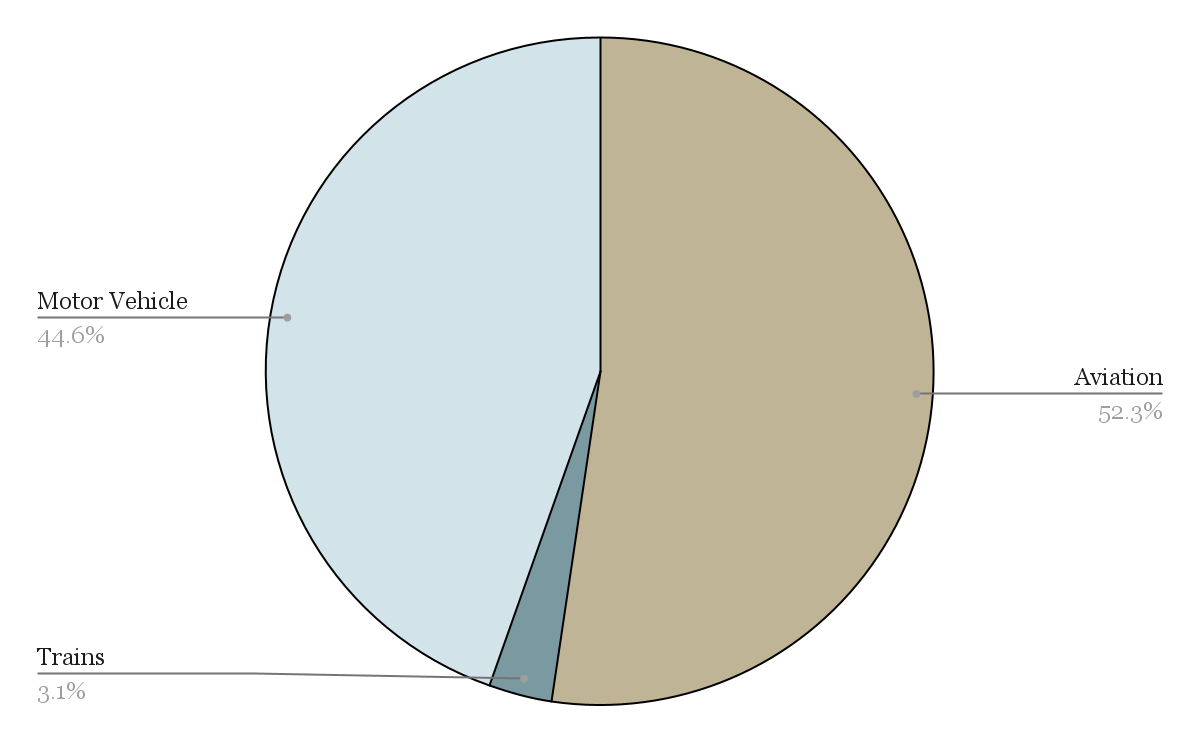 Breakdown of Aviation
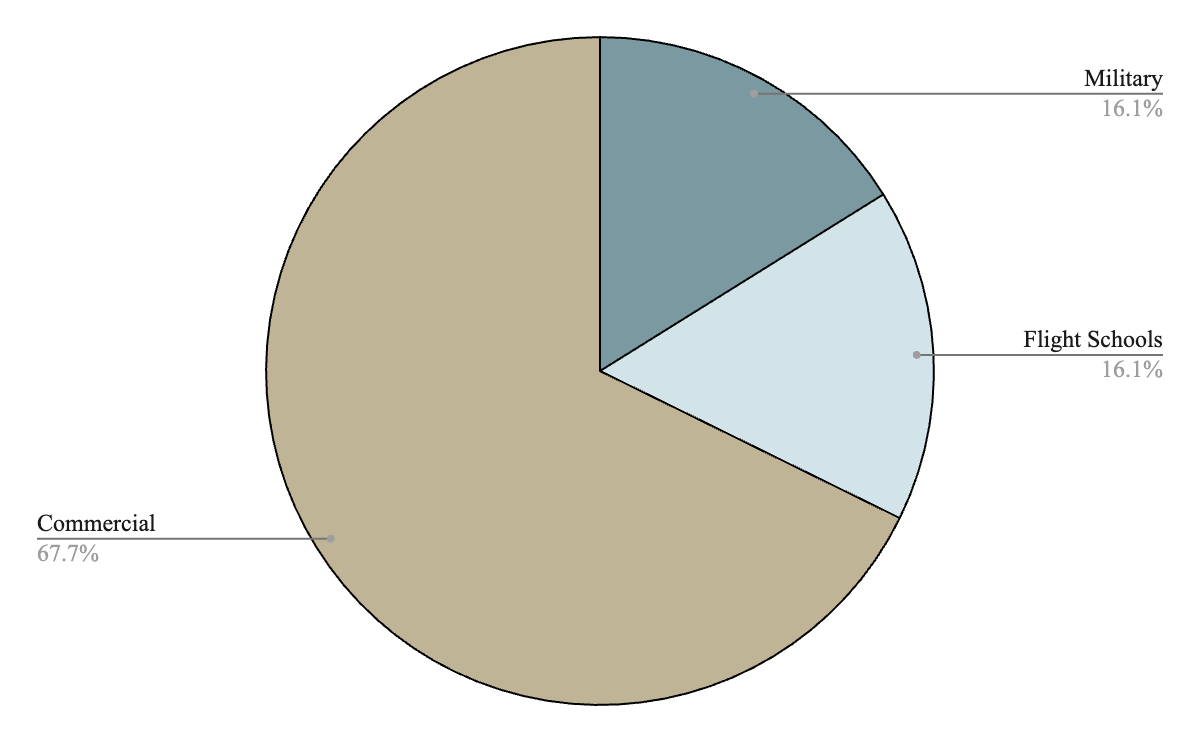 Points of Interest
10% of all complaints were related to the modification of vehicles

7% of all complaints had a relationship to defense

People do not know what to do

Feelings of frustration and hopelessness

Noise is more than dB
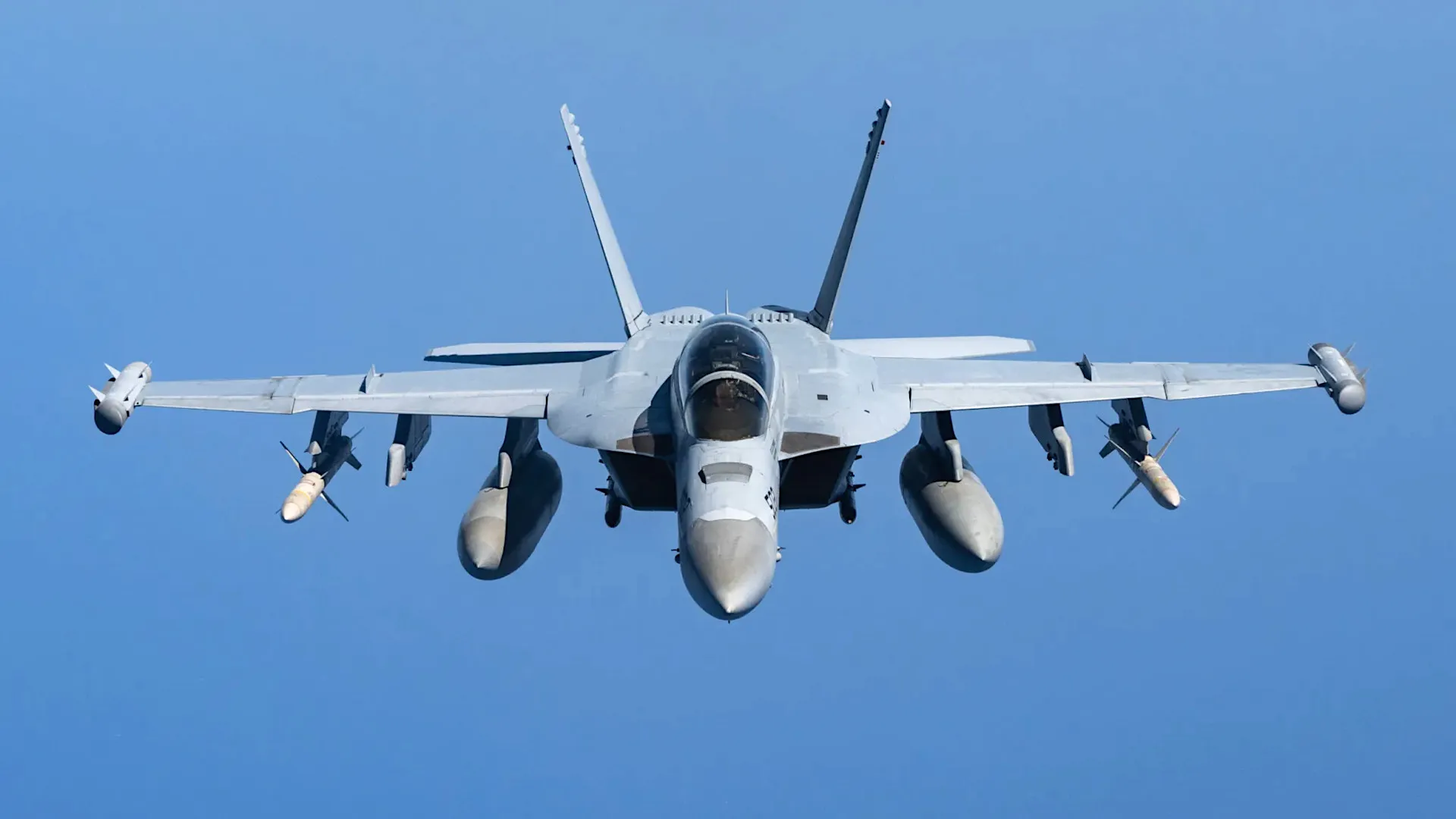 Cranston, Rhode Island
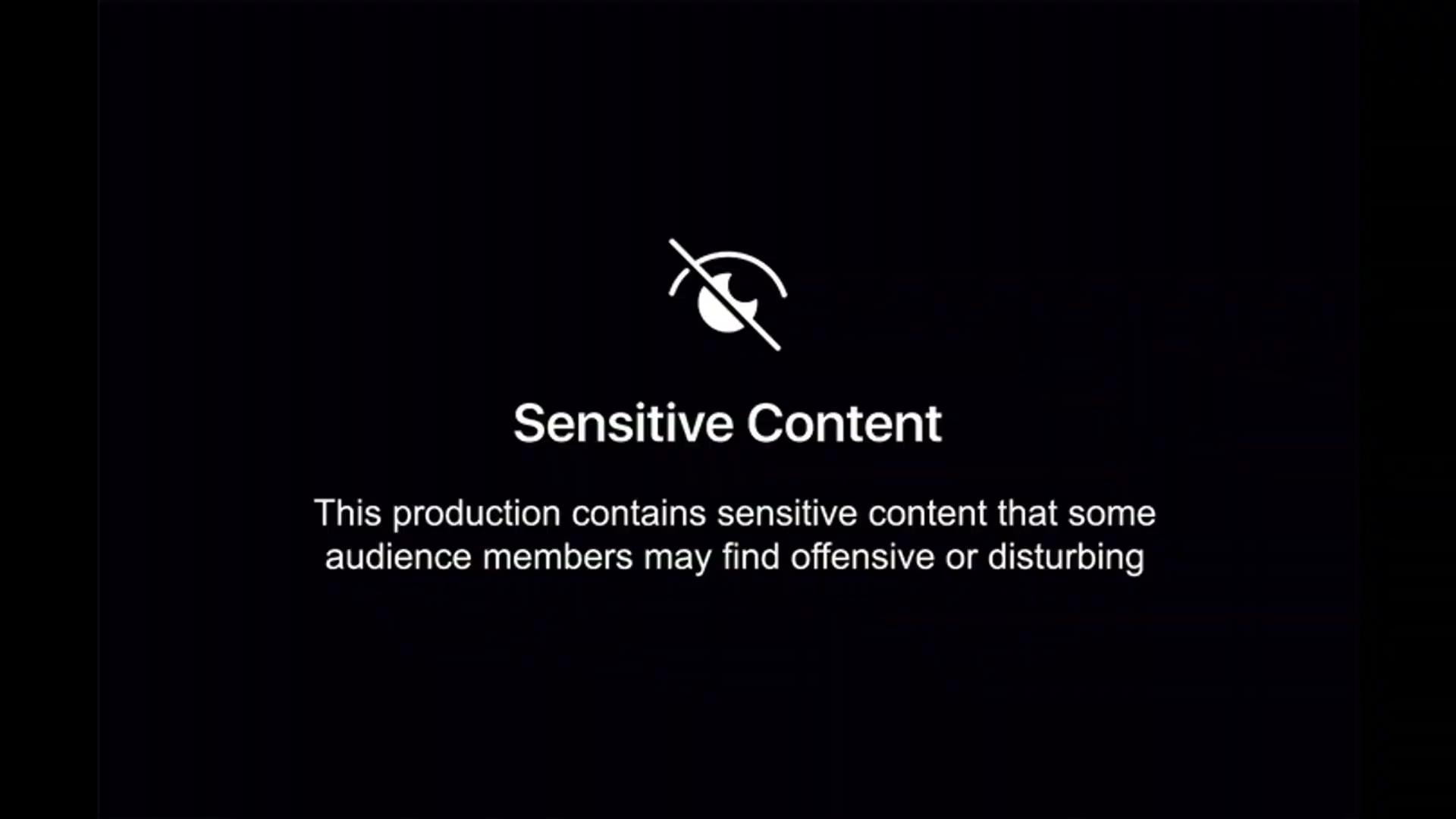 Cranston, Rhode Island
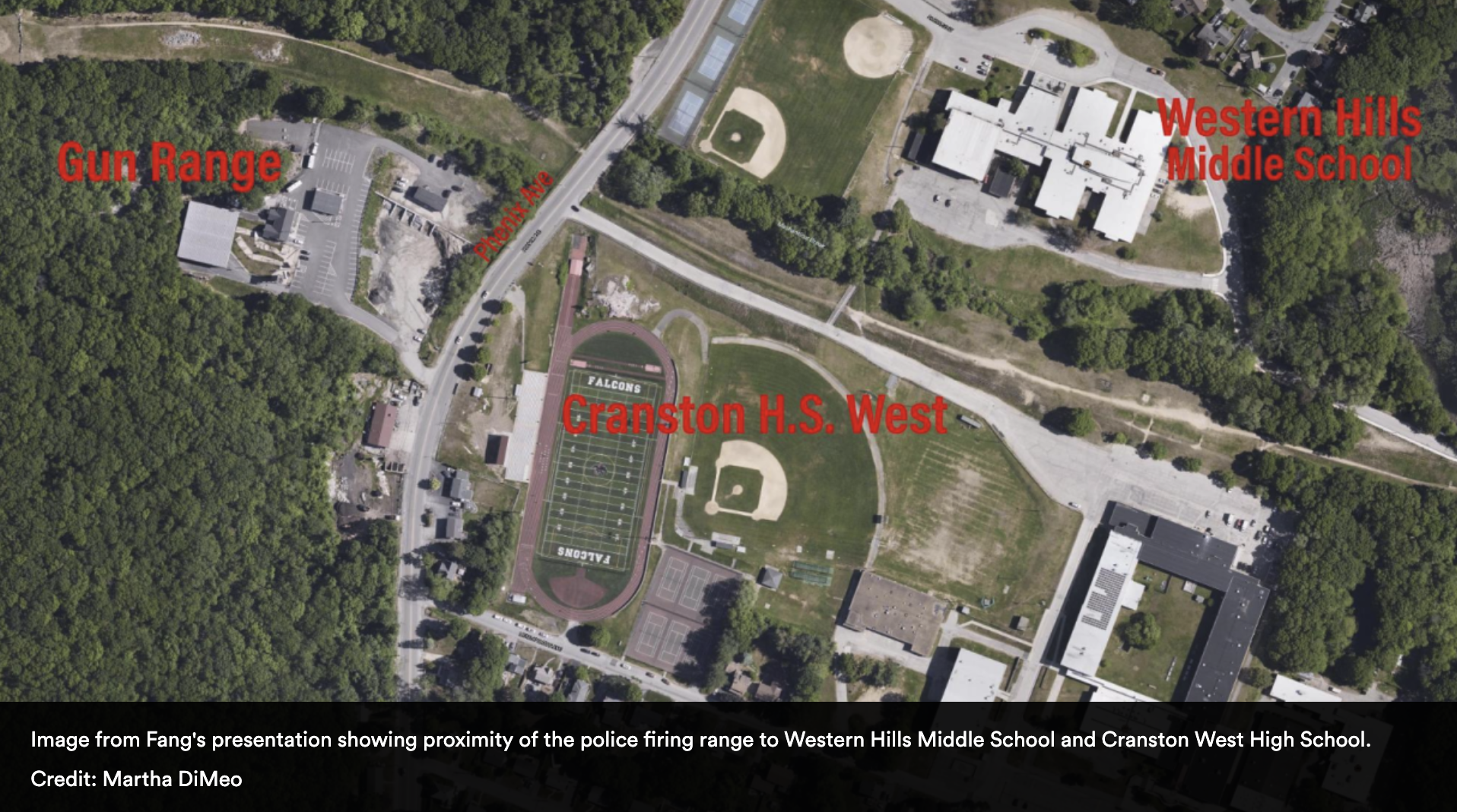 Couple moved to the town over the winter when shooting does not occur

Concerned for the wellbeing of their child who will attend Western Hills Middle School

Many people who have lived in the town for a long time ignore the issue

City official have not been helpful, the police have political clout
Jamie Lutz
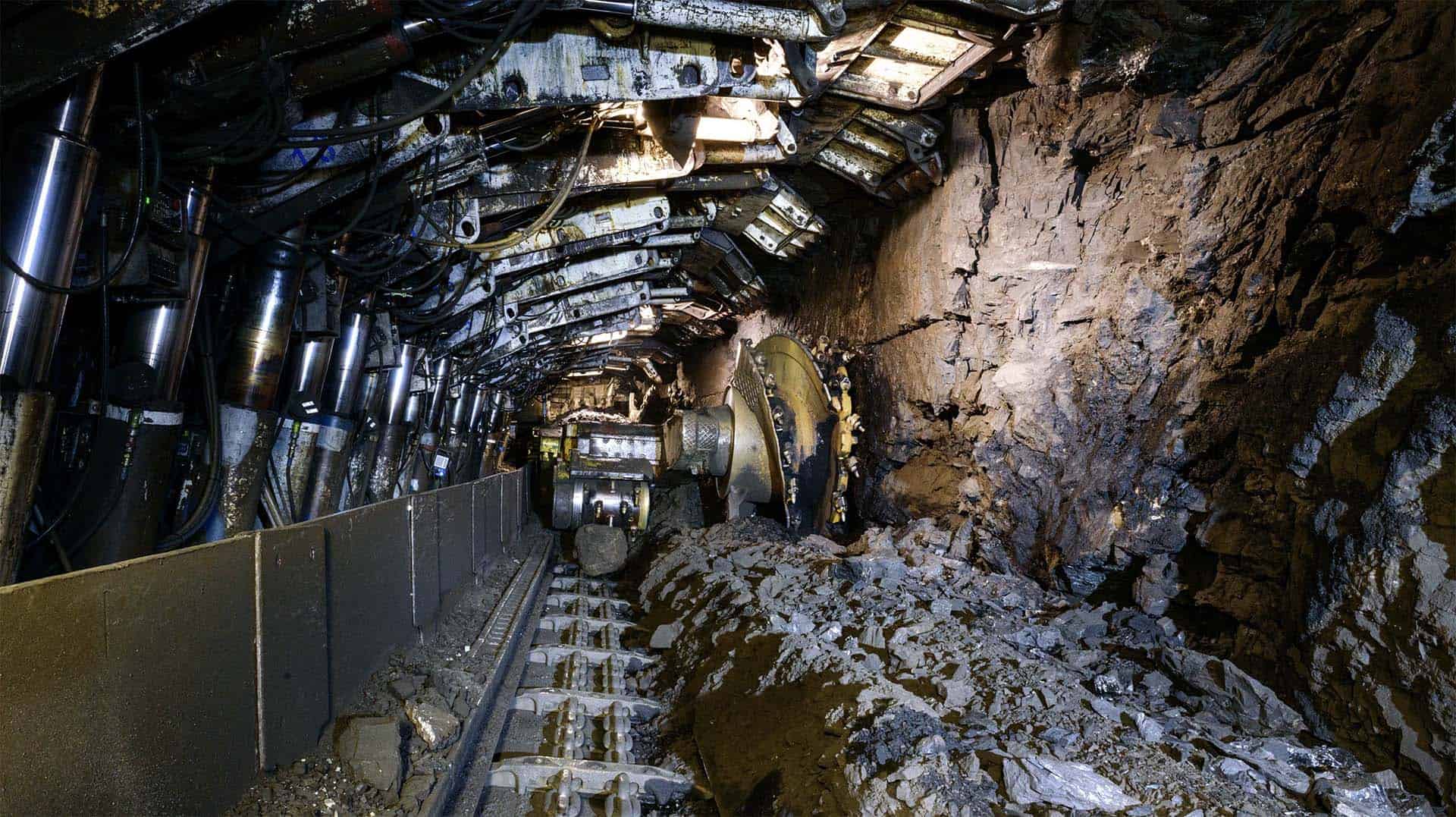 Manitou, Kentucky

Warrior Coal

Ventilation fan causing noise

Jamie suffers debilitating headaches
Her daughter is falling behind in school
Her house is literally falling apart from the vibrations

“It’s not our jurisdiction, we can’t help you”

Noise not the only problem–contaminated water, etc.

Noise a problem with the mine workers too–labor issue
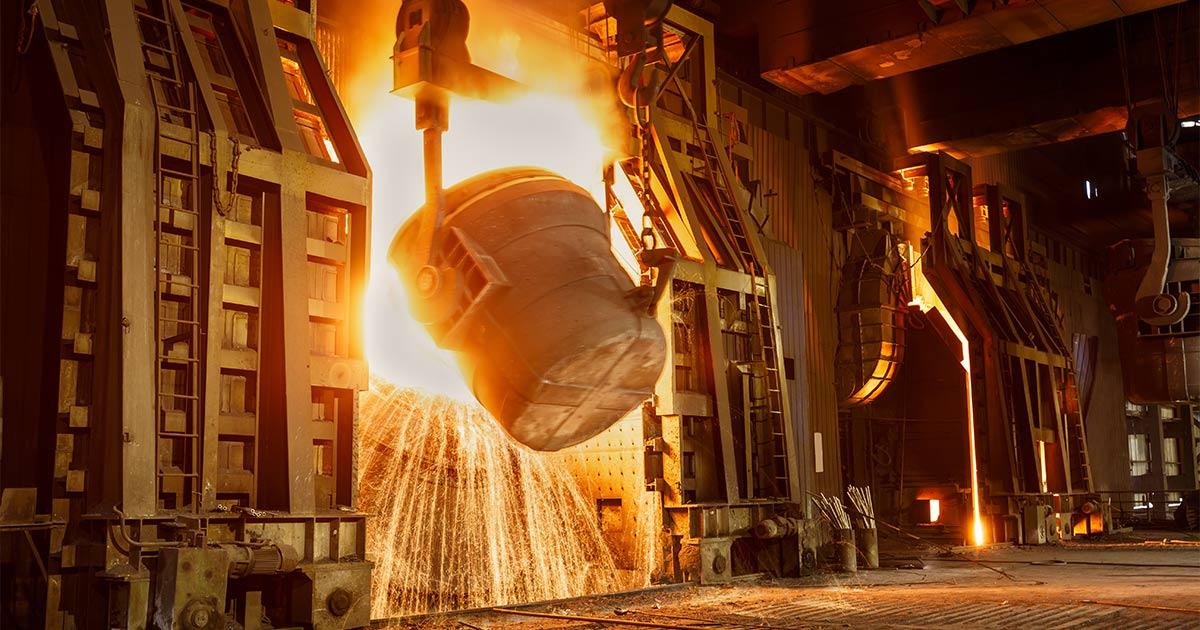 Cathy Bishop
Ohio Steel Mill

Disturbing her sleep constantly, unbearable experience

She inherited the house but the noise has reduced its value so harder to move

Officials have mostly failed to act – some have denied there is a problem

Persistent efforts to seek help from officials at every level have failed

Cathy’s research led her to the Noise Control Act and further puzzlement concerning its lack of effect
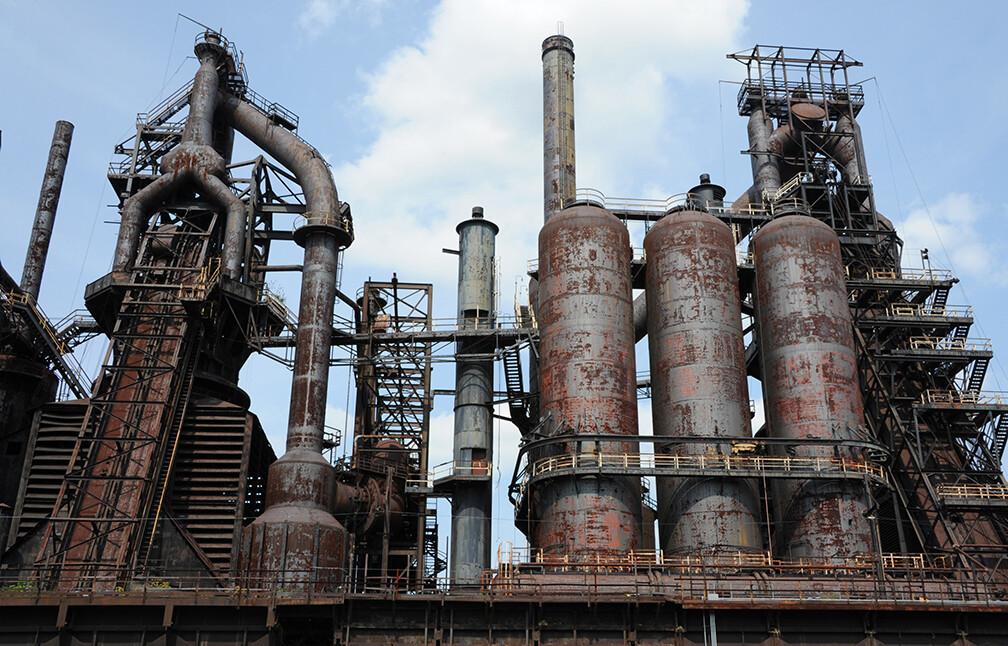 Peter Bahouth
Gas-powered leaf blowers

Unneighborly

Destroys habitat for lightning bugs and luna moths

Contributes to air pollution and climate change

MAJOR health and quality of life issue, anything but trivial.

“A homeowner's historic ‘right to quiet enjoyment’ means the legal right to use and occupy their property without unreasonable interference from others, essentially allowing them to live peacefully on their land without disturbances like excessive noise, nuisance behavior, or other disruptions from neighbors or the community; this right is considered a fundamental principle in property law.”
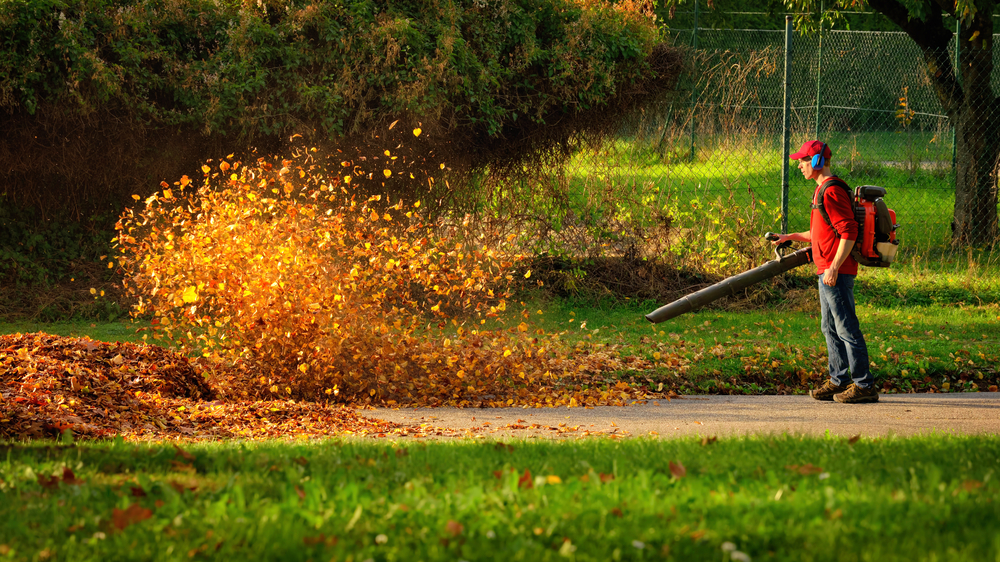 Common Threads
Unresponsive government
There are laws, but the laws aren’t being enforced
Corruption?

Hard to get people to care

Health problems

Often, a simple solution: soundproofing or switching equipment

Right to peace in their home being violated
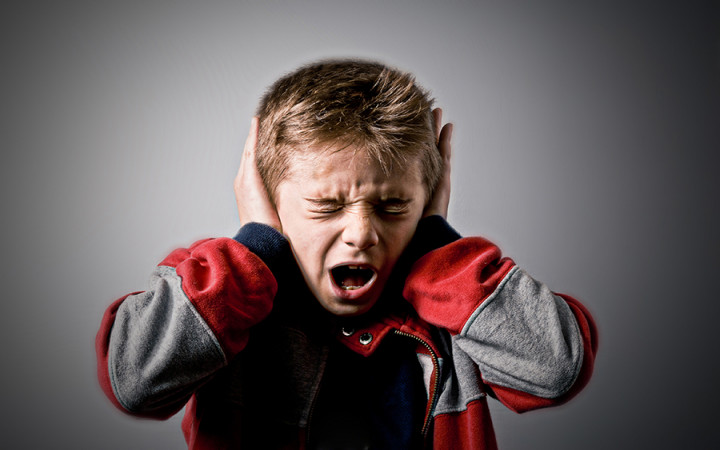 Thank You
Special Thanks To:
Jamie Banks
Josh Galperin
Trish Glass
Richard Reibstein
+ All the wonderful people who told their stories